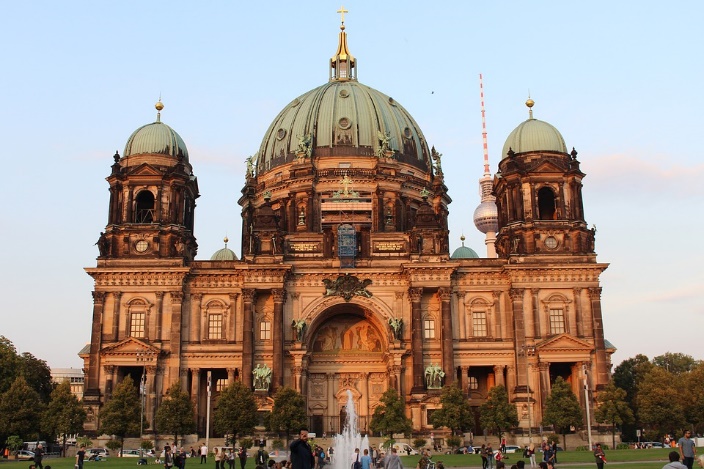 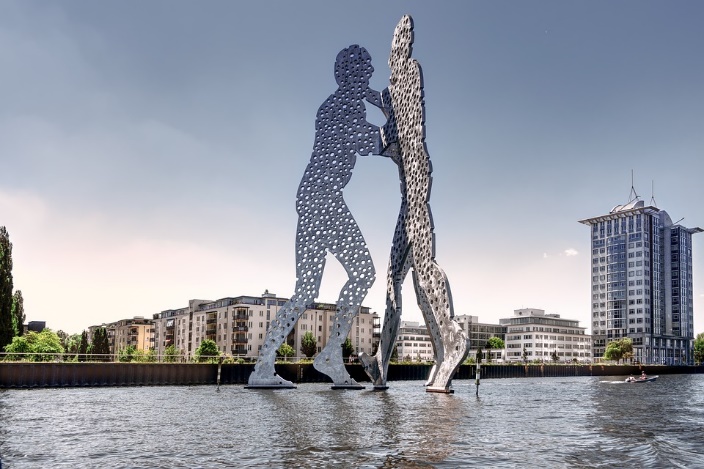 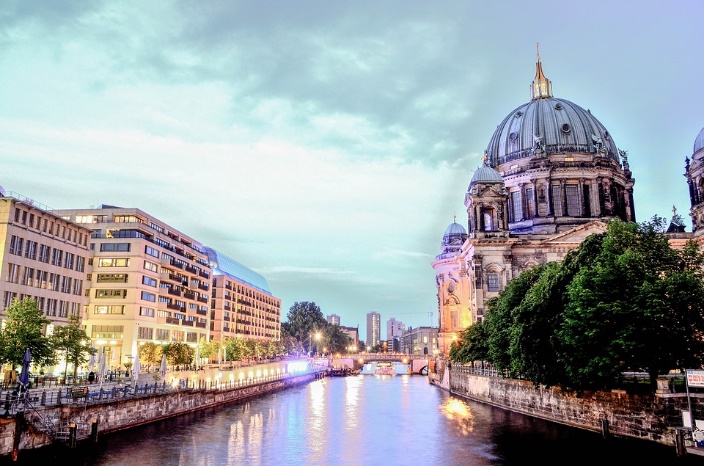 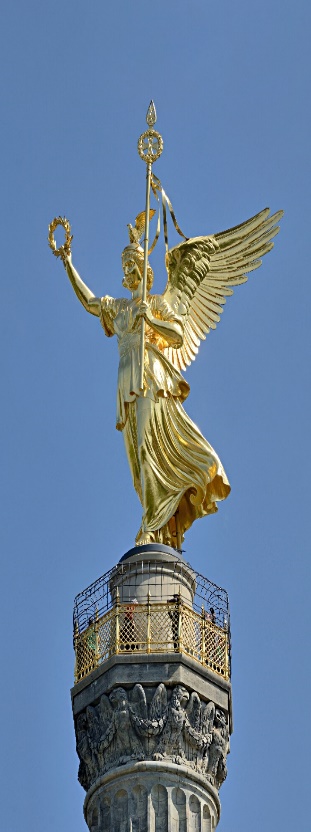 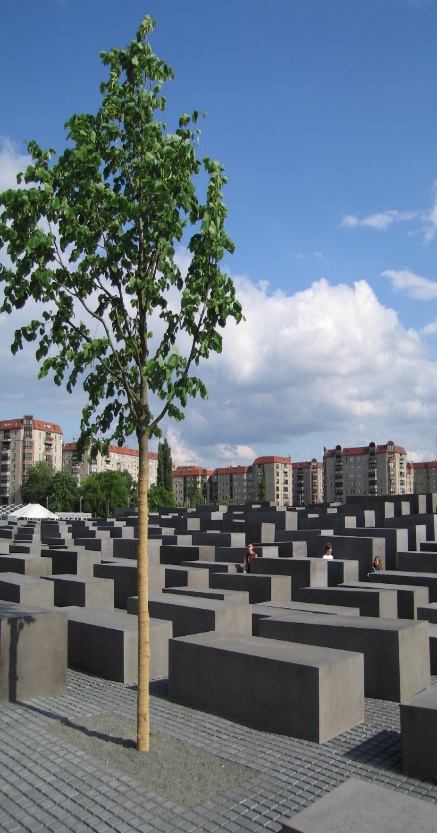 Berlin Landmarks Game
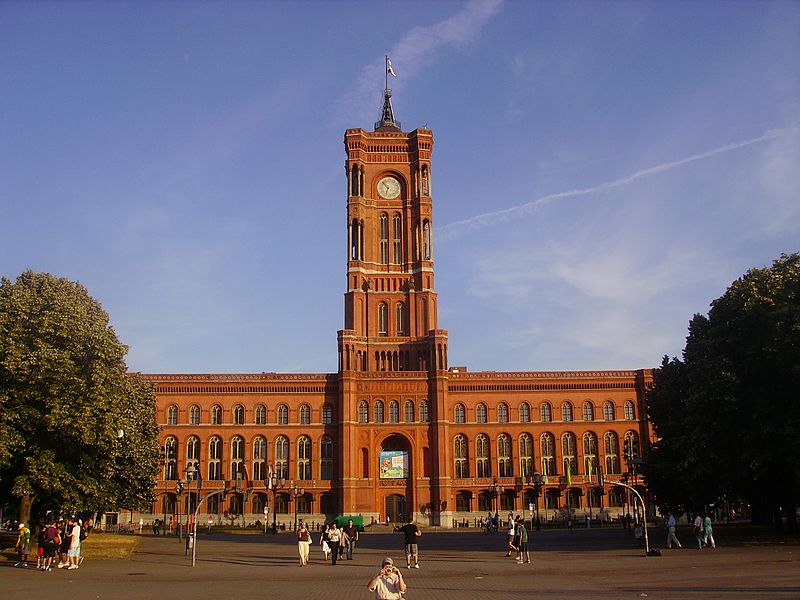 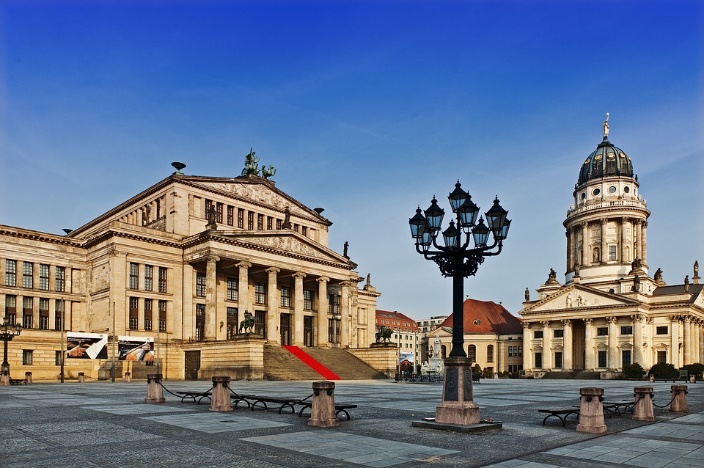 Where not otherwise indicated, images are from Wikipedia Commons or Pixabay
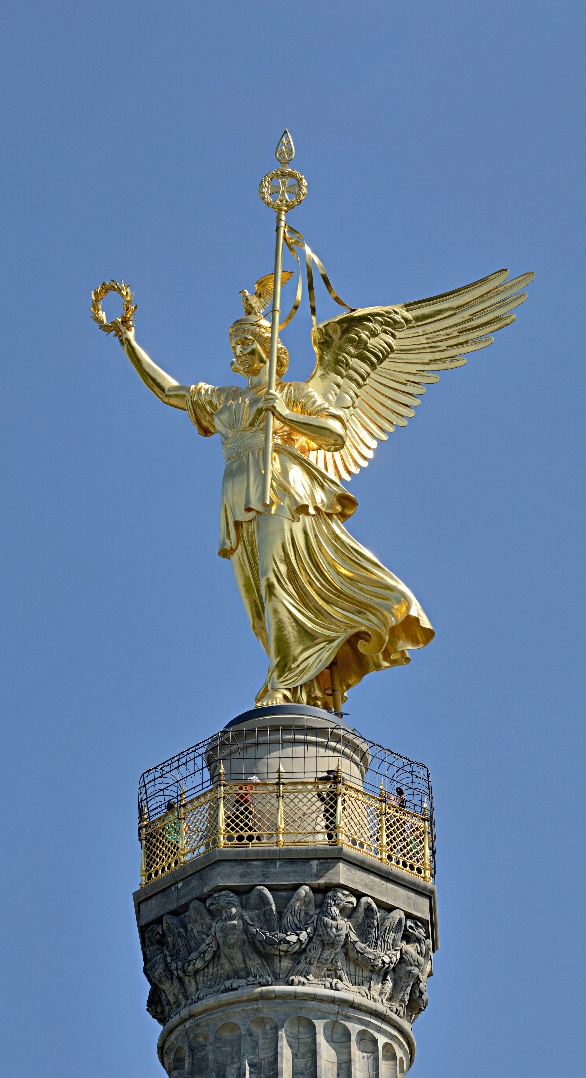 Siegessäule
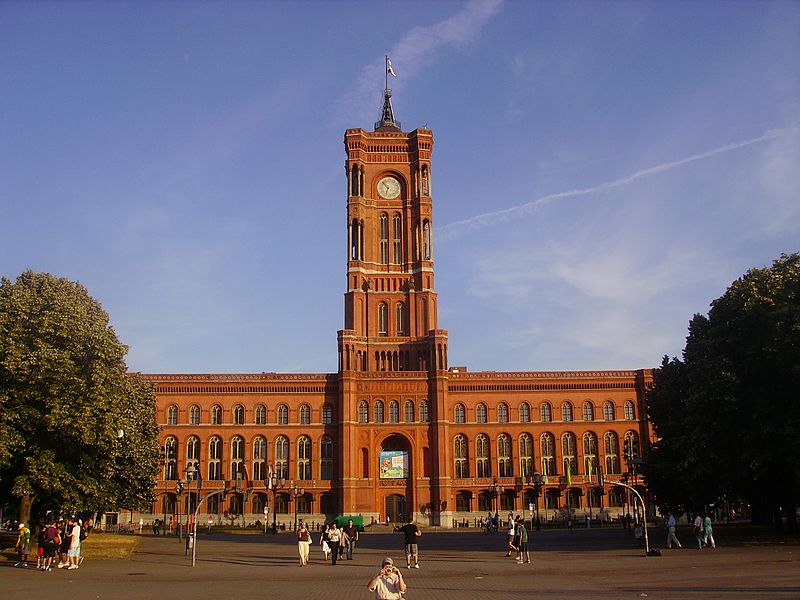 Rotes Rathaus
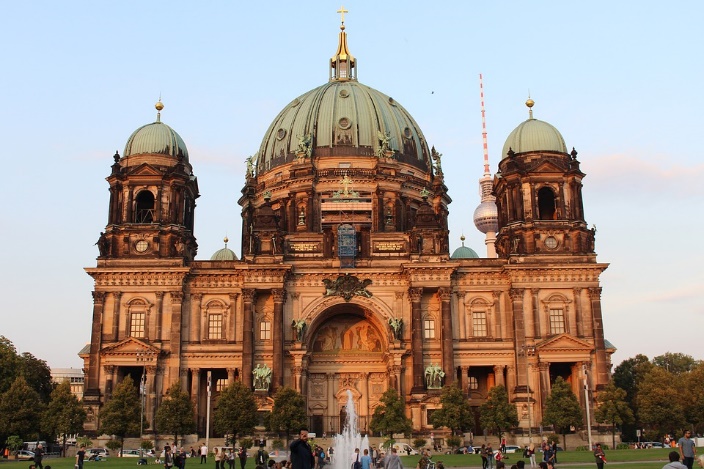 Berliner Dom
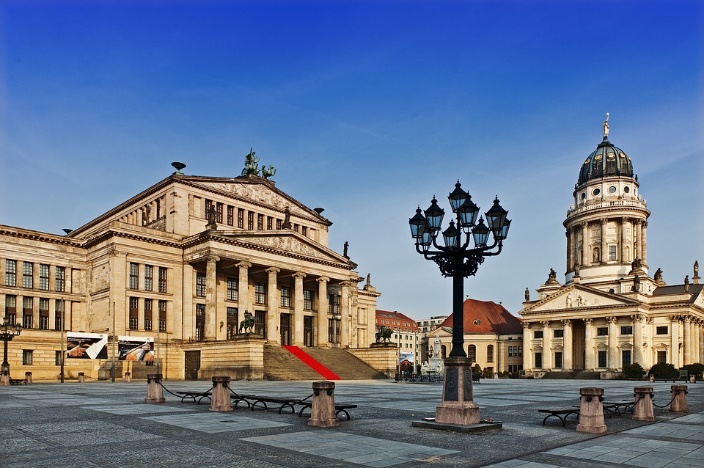 Gendarmenmarkt
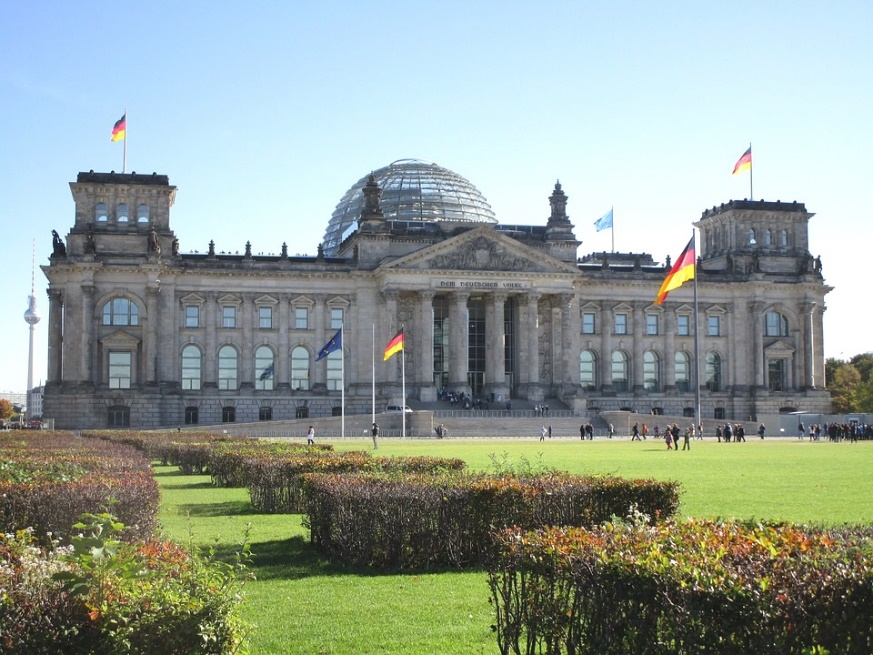 Reichstag
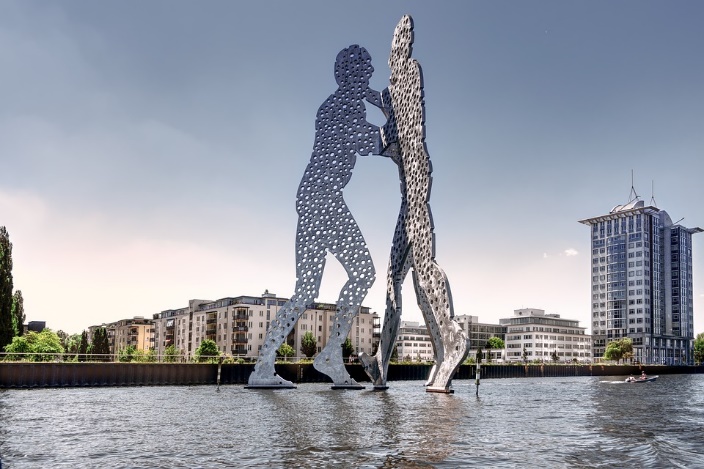 Molecule Man
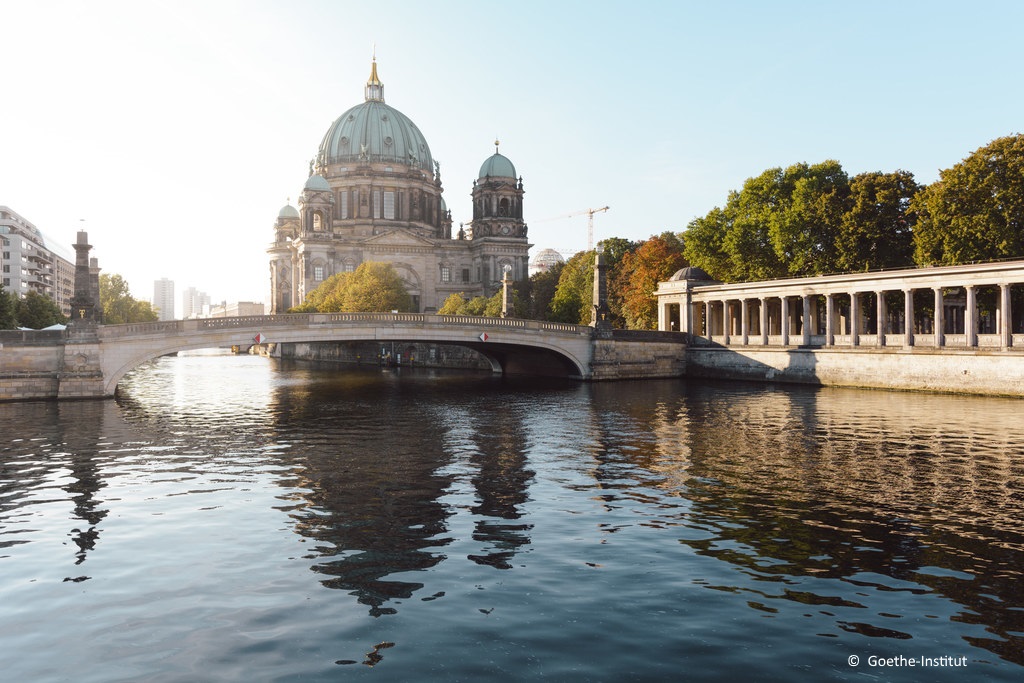 Die Spree
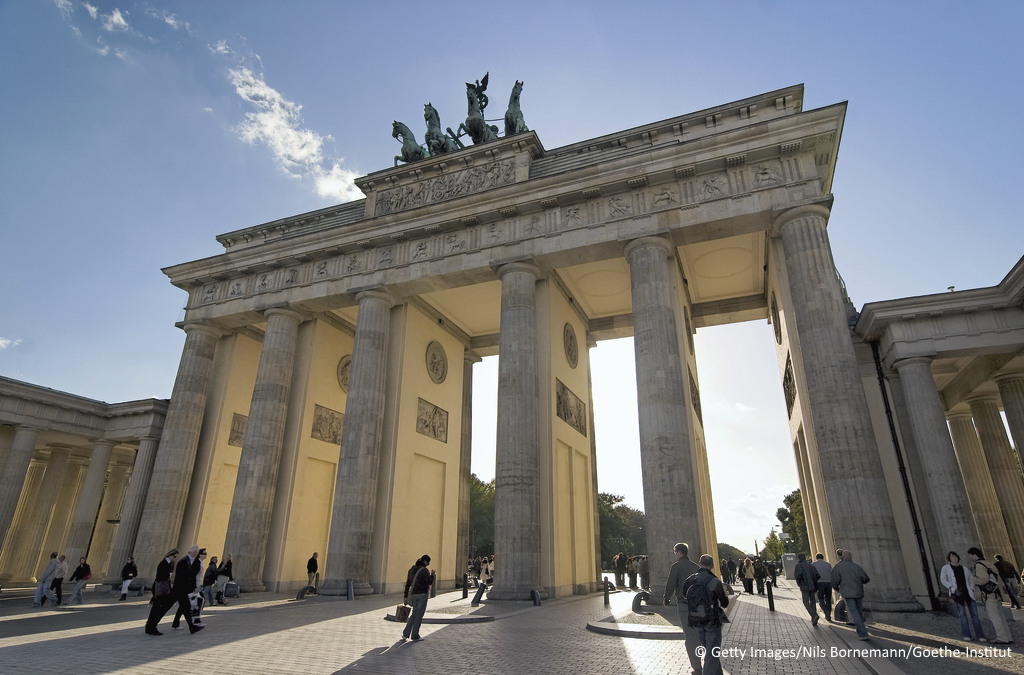 Brandenburger Tor
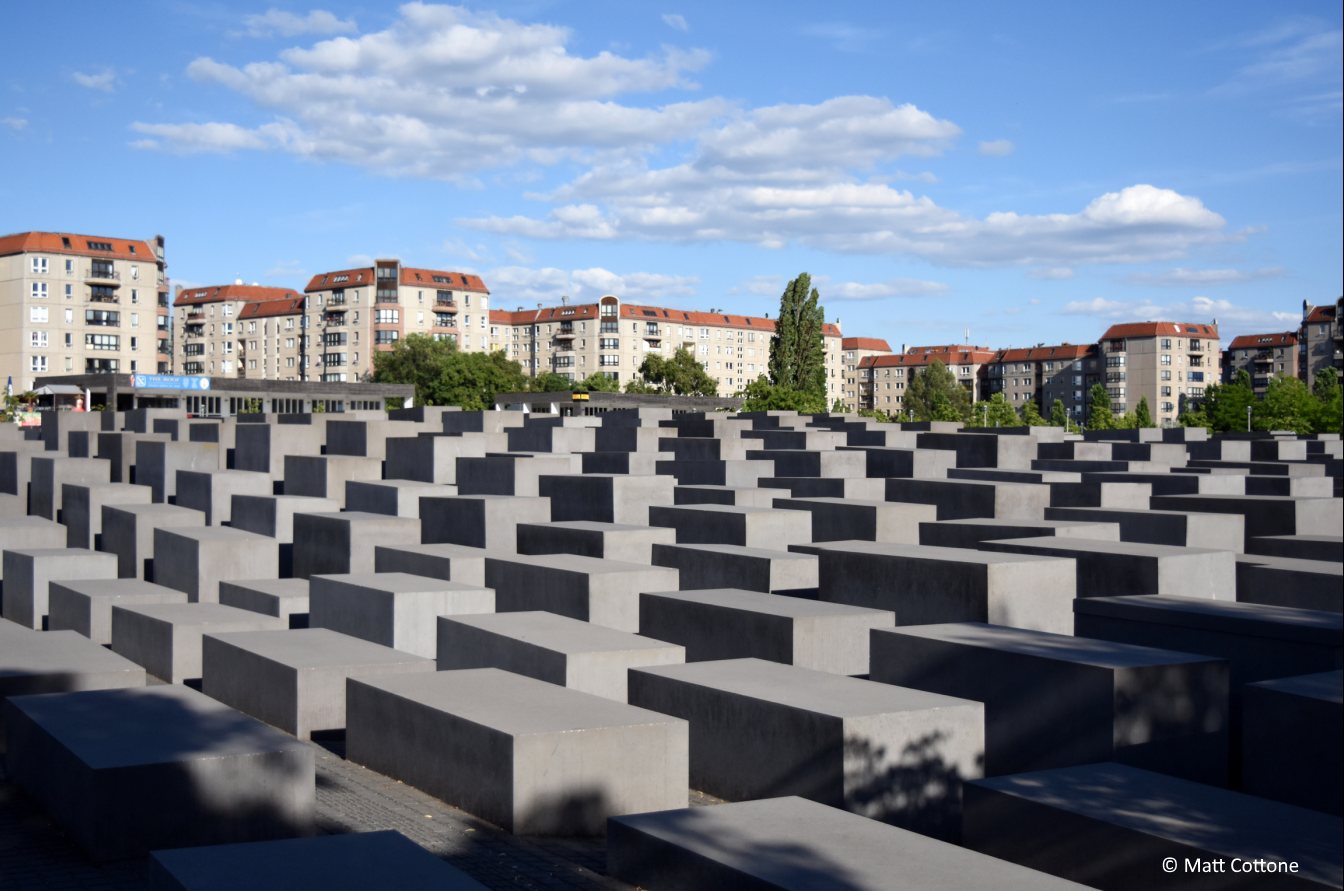 Holocaust-Mahnmal
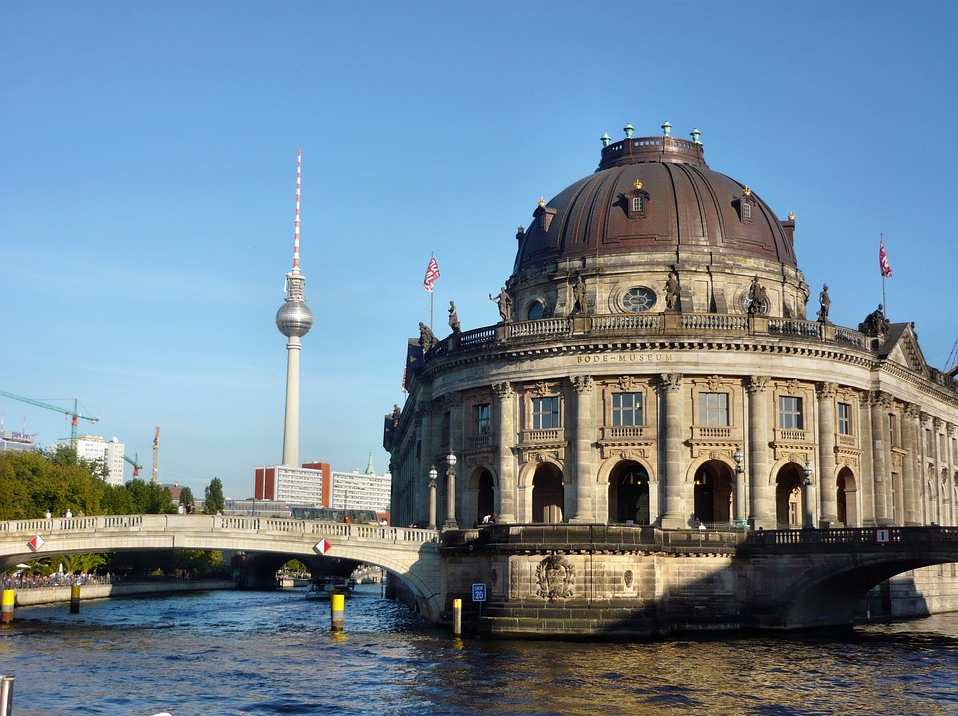 Museumsinsel
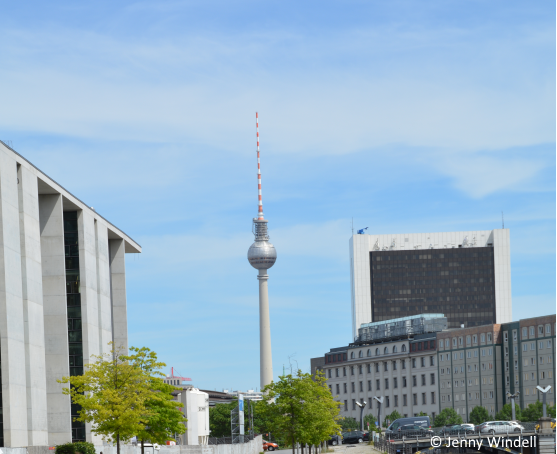 Der Fernsehturm
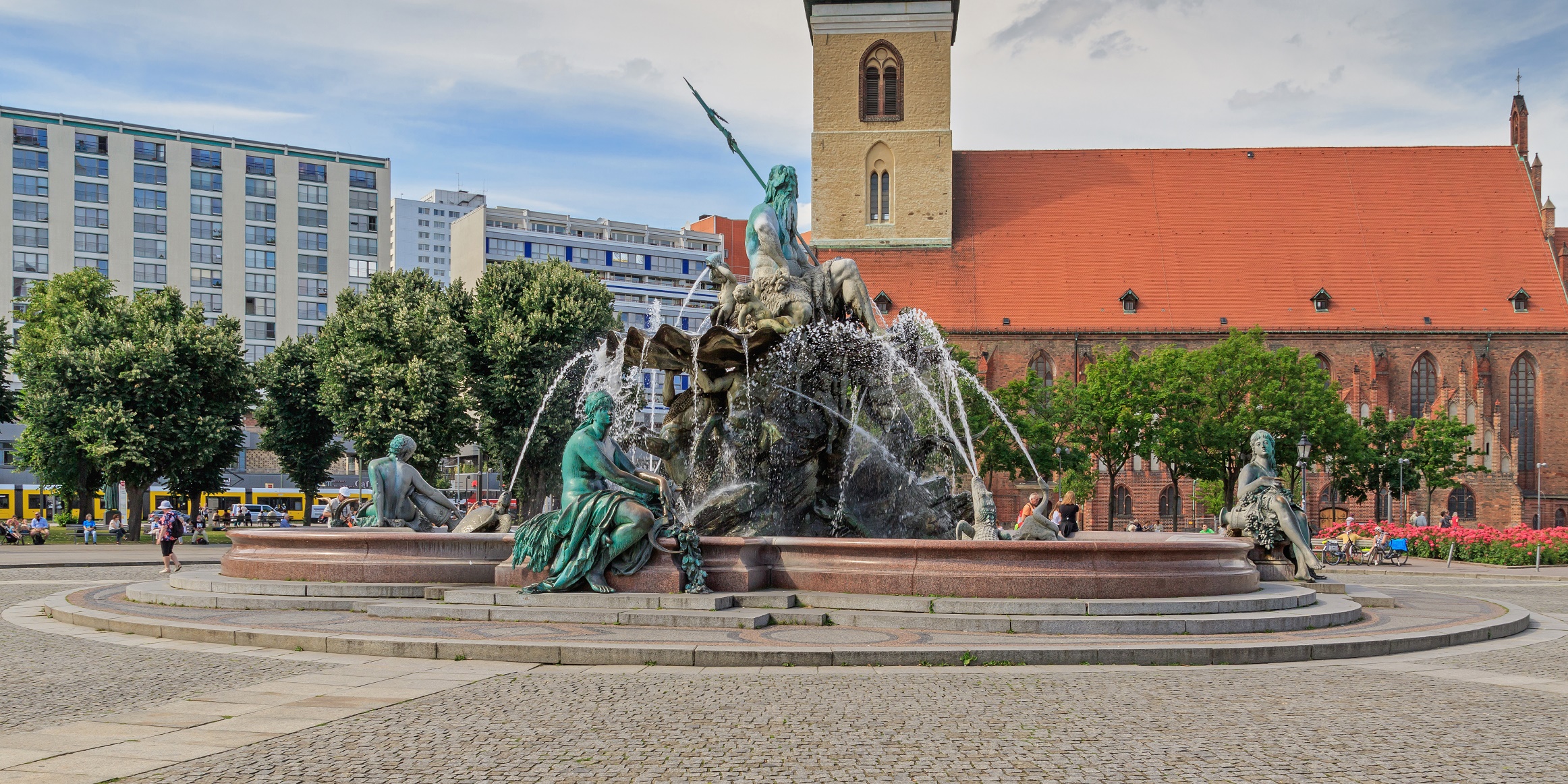 Neptunbrunnen
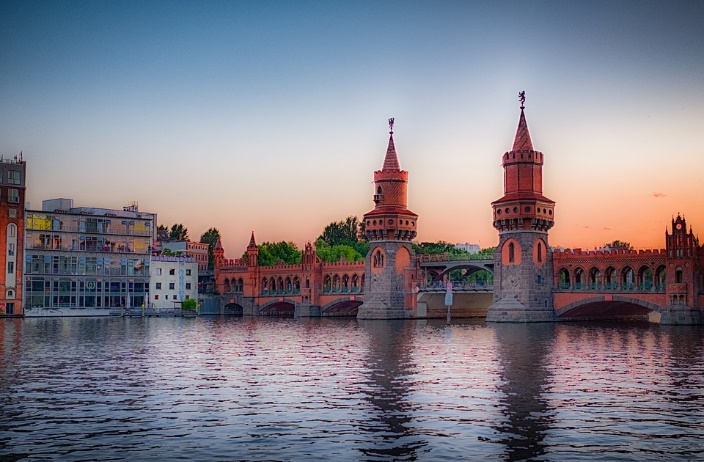 Oberbaumbrücke
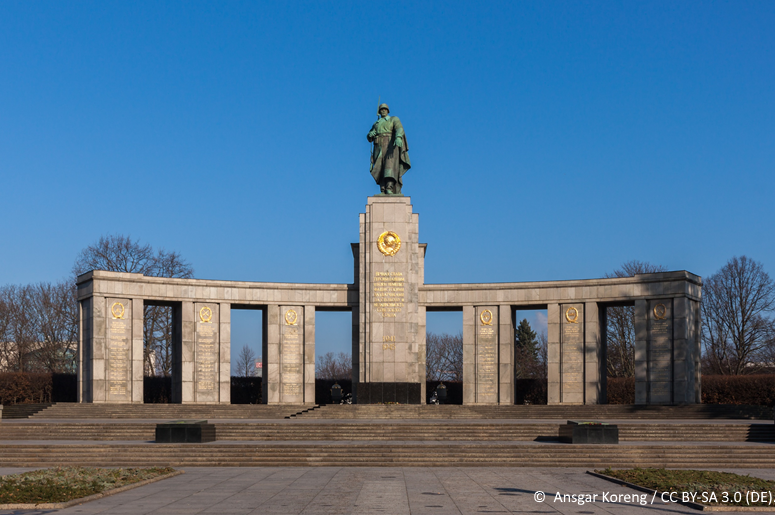 Sowjetisches Ehrenmal (Berlin-Tiergarten)
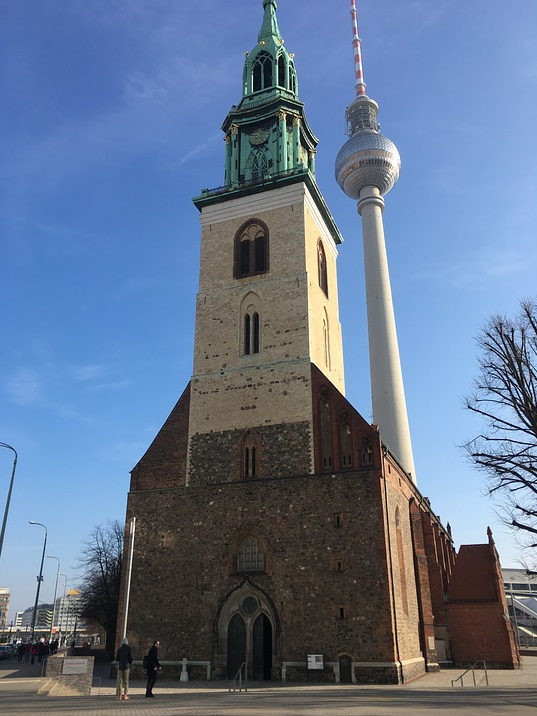 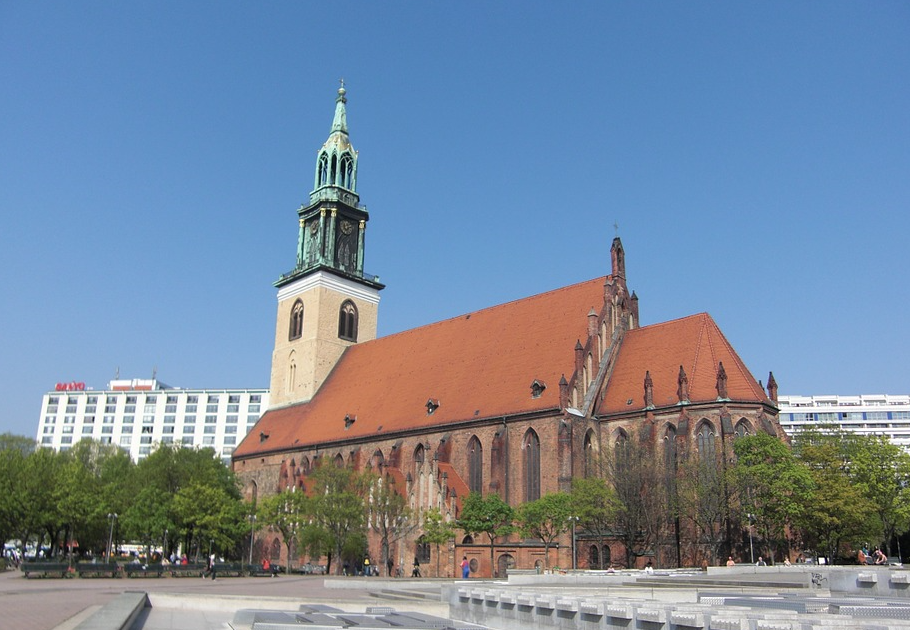 Marienkirche
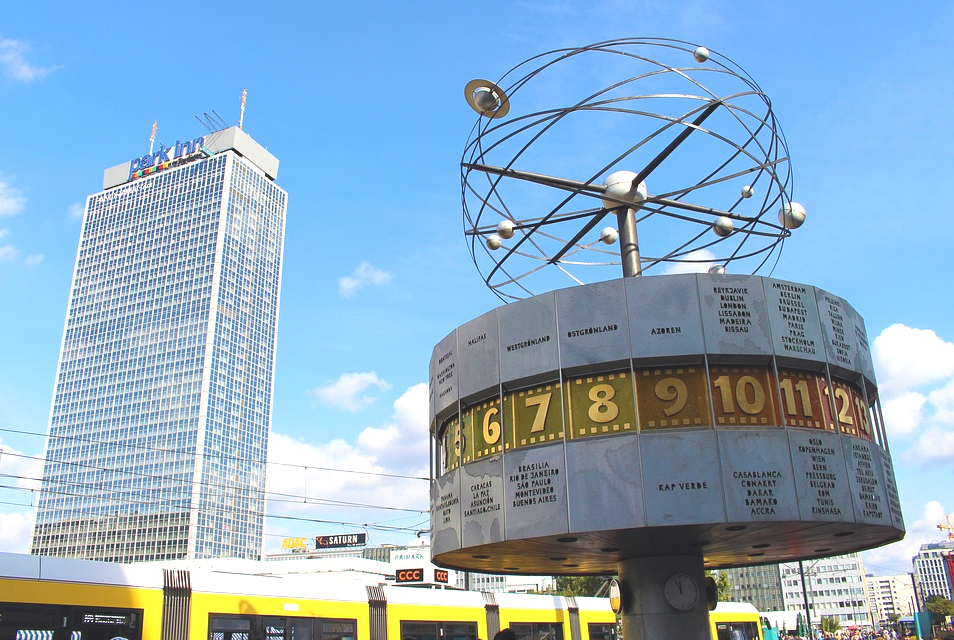 Weltzeituhr
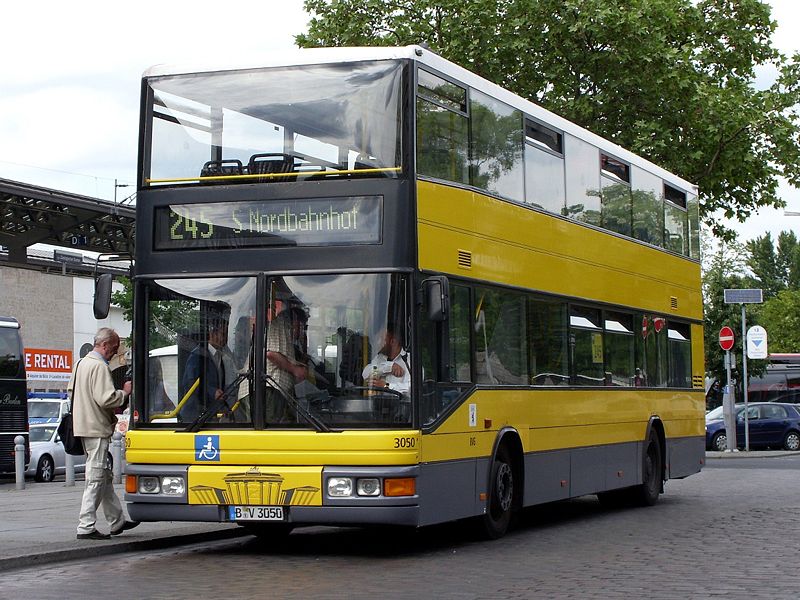 Der Bus
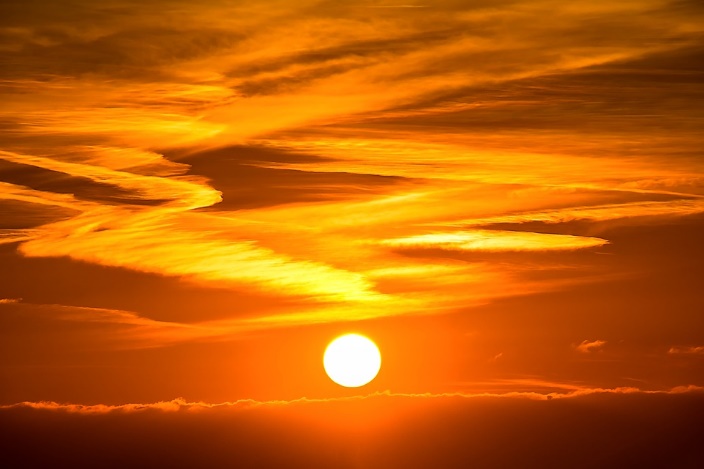 Die Sonne